Figure 3.  Overall number of trials per session (±SEM; premature + correct + late trials) to reach criterion (25 correct ...
Cereb Cortex, Volume 13, Issue 9, September 2003, Pages 968–976, https://doi.org/10.1093/cercor/13.9.968
The content of this slide may be subject to copyright: please see the slide notes for details.
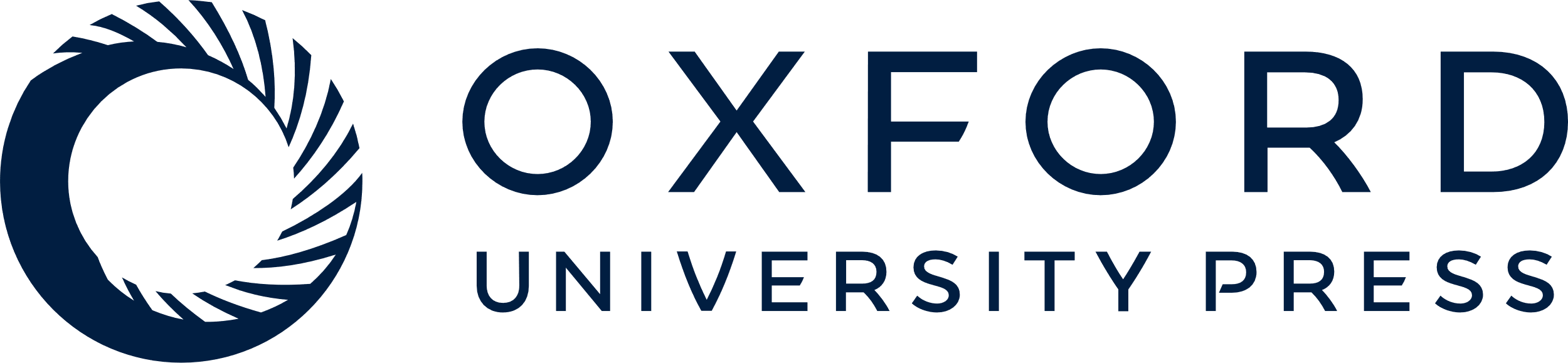 [Speaker Notes: Figure 3.  Overall number of trials per session (±SEM; premature + correct + late trials) to reach criterion (25 correct trials). During acquisition, the overall number of trials per session with the instructive stimulus predictive of (A) one pellet (IS 1), or (B) five pellets (IS 5) decreased, respectively, in animals to be treated with saline or AP5. During reversal learning, treatment groups received intra-OPFC microinfusion either of saline (0.7 μl per side) or AP5 (7 μg in 0.7 μl saline per side) on days 1, 3 and 5. On days with microinfusion of AP5, the overall number of trials with IS 1 as well IS 5 were increased. Two-way ANOVAs on the overall number of trials with IS 1 and IS 5, respectively, revealed significant differences between treatment groups and a significant treatment × day interaction (P < 0.05). *P < 0.05, planned contrasts between treatment groups on single days.


Unless provided in the caption above, the following copyright applies to the content of this slide: © Oxford University Press]